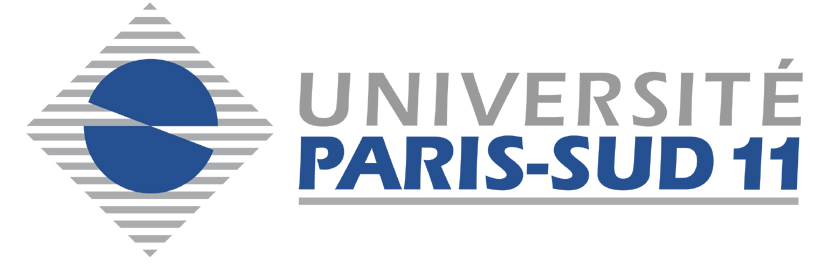 Solution exacte de la Percolation de Champ Moyenapplication à la mise en évidence de la décomposition spinodale et de la nucléation
Nga Do Thi
Pierre Désesquelles
Paul-Antoine Hervieux
3 novembre 10
atelier Nucléation
1
La Percolation de Champ Moyen (PCM)
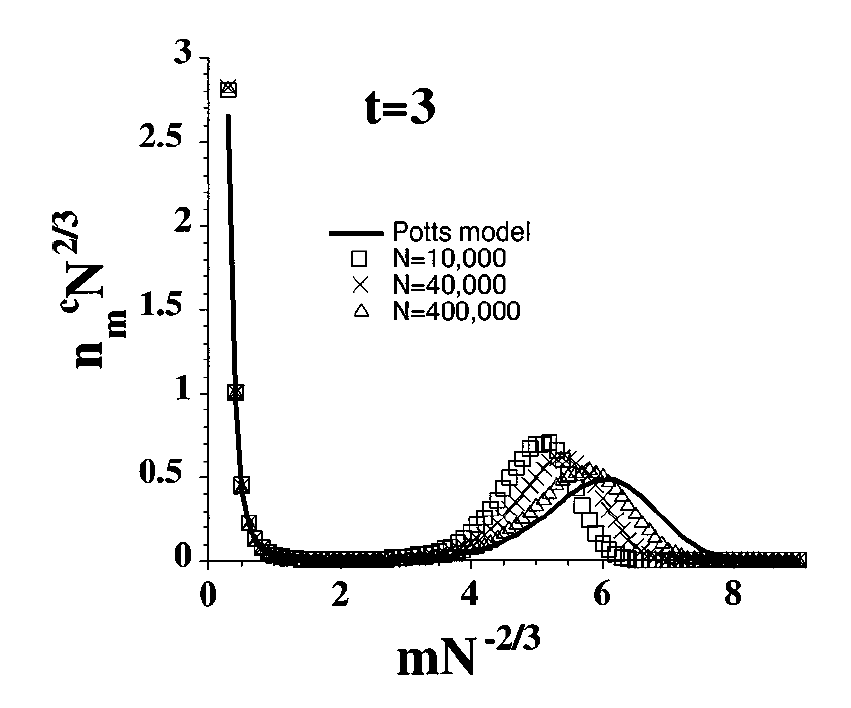 ns cN-2/3
s N-2/3
3 novembre 10
atelier Nucléation
2
Description statistique
2
8
3 novembre 10
Québec, université Laval
3
PCM : facteur combinatoire
N =  9, n = (2,2,1,0,…)
N !
wcomb(n) =
3 novembre 10
Québec, université Laval
4
PCM : densité de niveaux N = 3
E* =  0, r = 1
stable
E* =  1, r = 3
E* =  2, r = 0
instable
E* =  3, r = 0
3 novembre 10
atelier Nucléation
5
PCM : densité de niveaux N = 4
stable
instable
E* =  0, r = 1
E* =  1, r = 6
E* =  3, r = 16
E* =  2, r = 15
3 novembre 10
atelier Nucléation
6
PCM : poids des partitions
N = 9, E* = 31
3 novembre 10
Québec, université Laval
7
PCM : calcul de la densité de niveaux
N
3 novembre 10
atelier Nucléation
8
PCM : calcul de la résilience
résilience d’un graph aléatoire :
1 - Ps
N
3 novembre 10
atelier Nucléation
9
L’absence de corrélations
absence d’effet physique => seult corrélations triviales => d(N – Ss s ns)
pas de corrélation autre => chaque s caractérisée par probabilité intrinsèque iP(s)
=> probabilité d’une partition donnée par loi multinomiale :
P. Desesquelles Phys. Rev. C65 (2002) 034604
3 novembre 10
atelier Nucléation
10
La décomposition spinodale
ss

18
17
16
15
14
13
12
11
10
9
8
7
6
5
4
3
2
1
point
critique

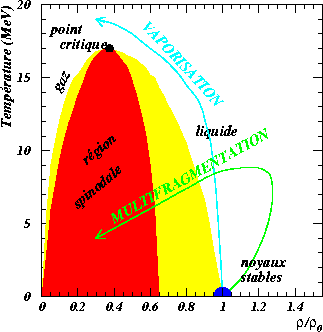 vaporisation
gaz
Température (MeV)
liquide
zone
spinodale
évaporation
1  2  3  4  5  6  7  8  9 10 11 12 13 14 15 16 17 18    <s>
noyau stable
r/r0
3 novembre 10
atelier Nucléation
11
Agrégats de carbone : C9
K. Beroff et al., Nucl. Inst. and Meth. B267 (2009) 866
3 novembre 10
atelier Nucléation
12
Agrégats de carbone : C9
On ajuste la distribution de E* de la PCM pour reproduire au mieux les P(n) :
3 novembre 10
atelier Nucléation
13
Agrégats de H2O dans un liquide ionique
Agrégats de H2O dans le 1-Ethyl-3-methylimidazolium Bis(trifluoromethanesulfonyl)imide
On ajuste la distribution de E* de la MFP pour reproduire au mieux les P(n)
3 novembre 10
atelier Nucléation
14
La fragmentation du carbone
Données = fragmentation
 d’un projectile de 12C
a
a
A.J. Cole et al., Phys. Rev. C39 (1989) 891
a
3 novembre 10
atelier Nucléation
15
Comparaison à la PCM
On ajuste la distribution de E* de la PCM pour reproduire au mieux les wexp(n), puis on compare wexp(n)/wPCM(n)
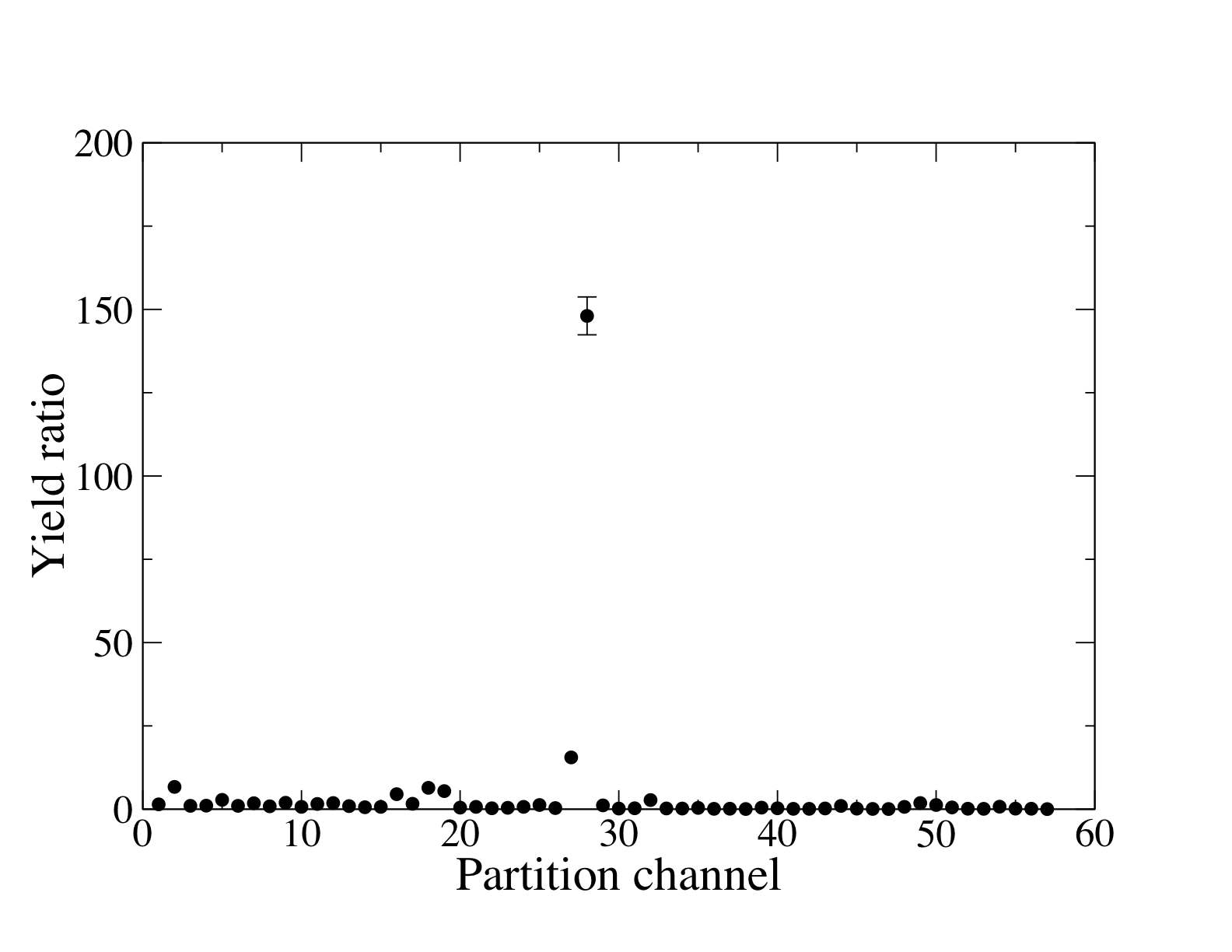 wexp(n)
wPCM(n)
n =
3 novembre 10
atelier Nucléation
16
PCM : nombre de backbones
Application : détermination du nombre de boucles
3 novembre 10
atelier Nucléation
17
PCM : facteur combinatoire coloré
C = 4, N1 =  9, N2 =  4, N3 =  7, N4 =  4, N = …
3 novembre 10
atelier Nucléation
18
Distillation dans la PCM colorée
Nbleu =  8, Nrouge =  12
3 novembre 10
atelier Nucléation
19
Conclusions
Solution exacte de la PCM : 
proba des partitions monochromes et colorées
résilience
nombre de backbones
nombre de boucles
PCM = hypothèse nulle :
C       3 a
décomposition spinodale
mesure de température agrégats d’eau, doubles excitations agrégats de C
applications biologiques …
3 novembre 10
atelier Nucléation
20